под . рить
ш . гнуть
пог . стить
покр . шить
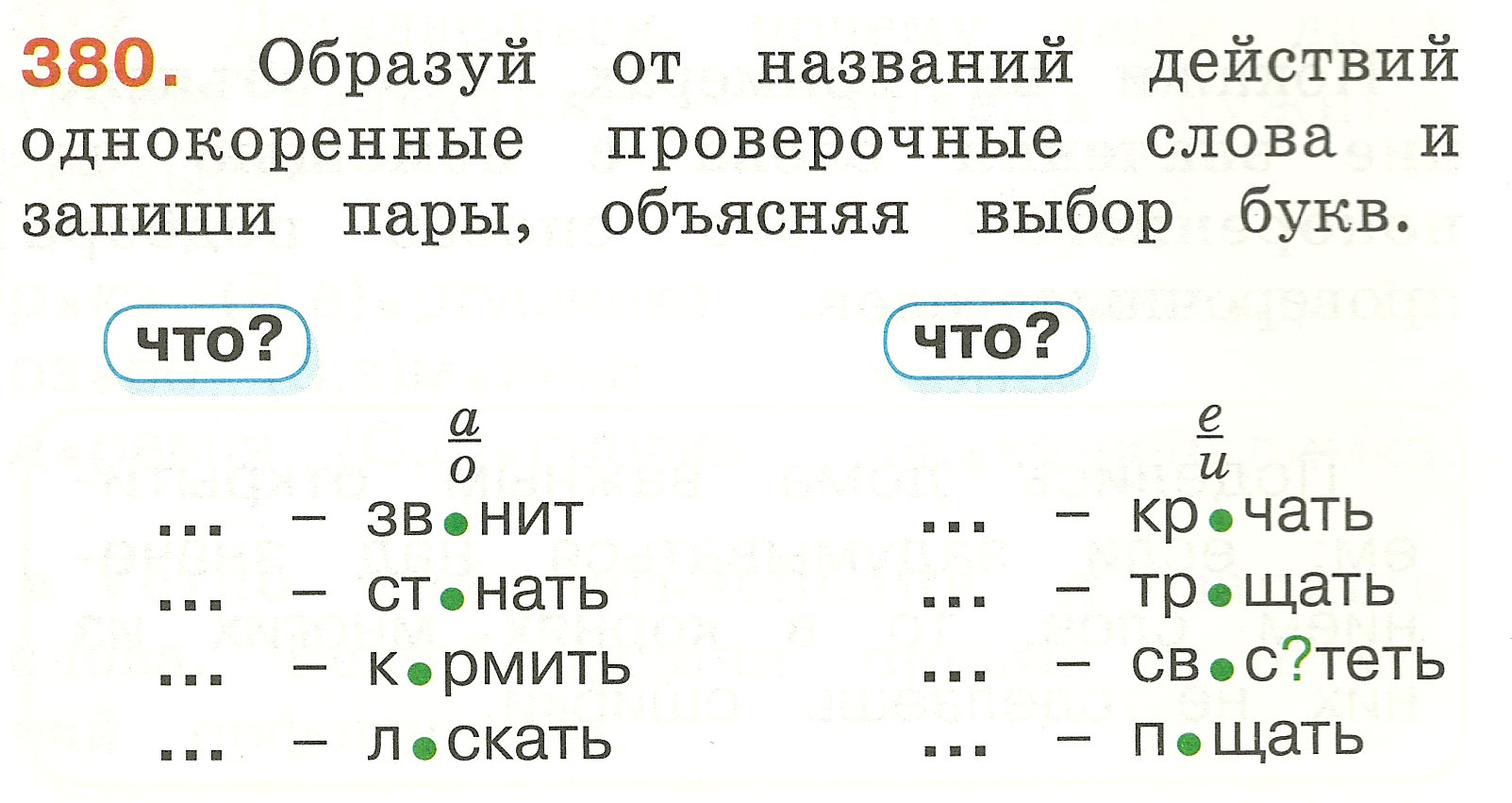 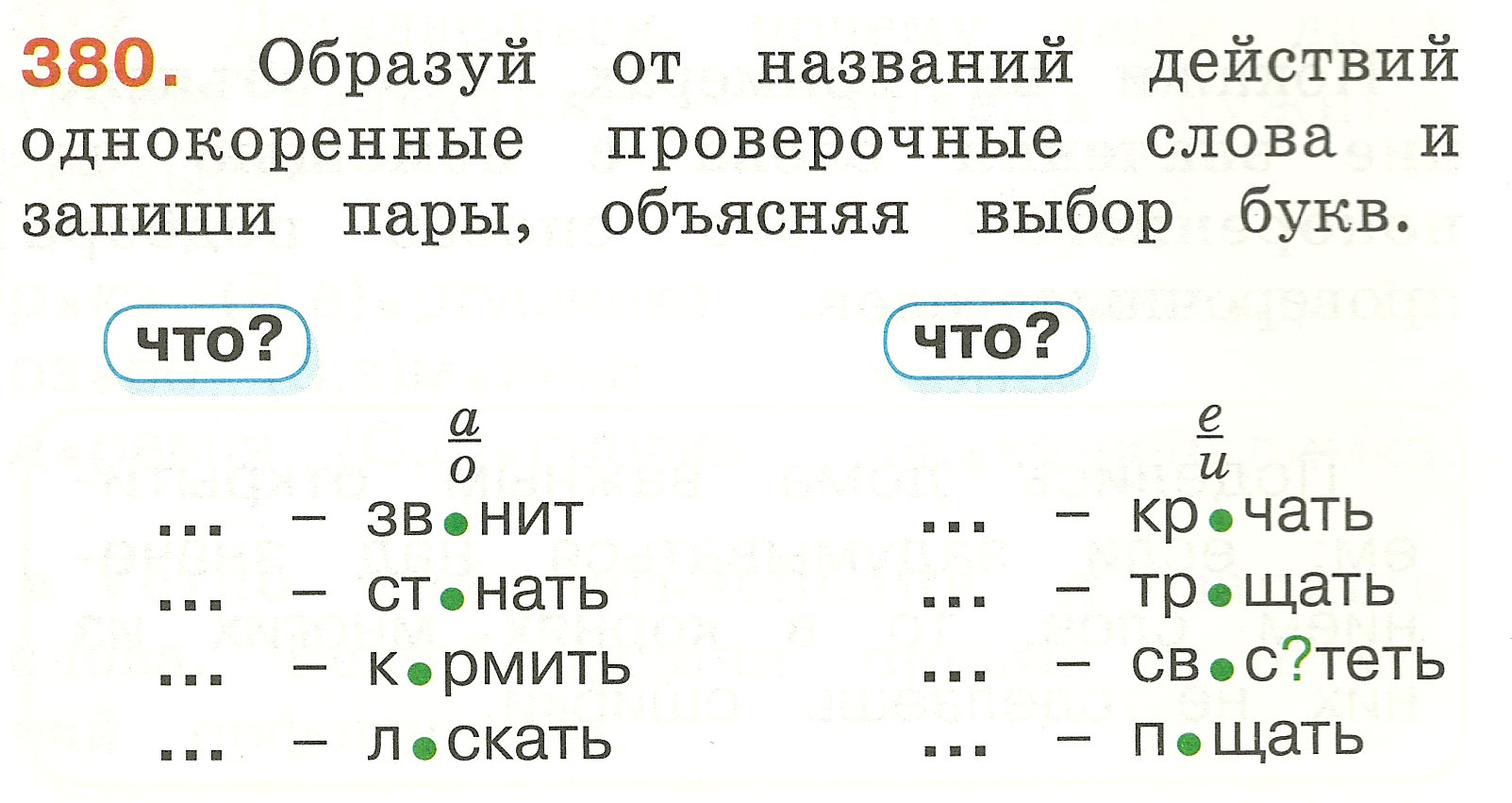 что делает?
ч . ртил
к . тила
см . трели
что сделает?
нач . ртил
прок . тила
посм . трели
что  (с)делает?
что?
л . вил
в . дил
св . рил
п . лил
нат . нул
взгл . нул